МИНИСТЕРСТВО ЗДРАВООХРАНЕНИЯ РЕСПУБЛИКИ КАЗАХСТАН
О санитарно-эпидемиологическом контроле за организациями дошкольного и среднего образования
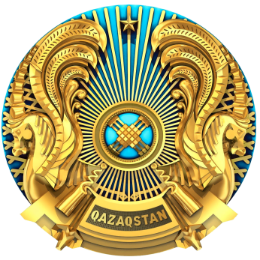 А.С.Есмагамбетова,
вице-министр здравоохранения РК
г. Астана, 2023 год
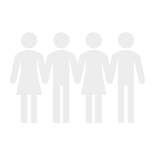 ОБЪЕКТЫ КОНТРОЛЯ
1
Кол-во детей
Городские
Сельские
ВСЕГО
15 372
6 559
8 813
4,5 млн.
ШКОЛЫ
7 411
2 427
4 984
3,7 млн.
ДДО
7 961
4 132
3 829
771 тыс.
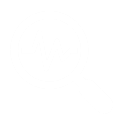 ПРОВЕРКИ И ПРОФИЛАКТИЧЕСКИЙ КОНТРОЛЬ (школы, ДДО)
2
КАК БУДЕТ (с 01.01.23г.)
КАК БЫЛО (до 01.01.2023г.)
Формы контроля
Кратность
Формы контроля
Кратность
1. Проверки
1. Проверки
не чаще 1 раза в 2 года
ШКОЛЫ
1 раз в год
ШКОЛЫ
- на соответствие разрешительных требований
- по особому порядку
ДДО
не чаще 1 раза в год
1 раз в полугодие
ДДО
- внеплановые
контроль исполнения предписаний;
обращения фил и юр. лиц, жалобы, при наличии убедительных оснований и подтверждающих доказательств;
поручения прокуратуры по конкретным фактам причинения либо угрозе вреда
контроль исполнения предписаний;
обращения физ. и юр. лиц,  жалобы, при наличии подтвержденных фактов нарушений;
поручения прокуратуры по конкретным фактам причинения либо угрозе вреда
экстренное извещение о возникновении и распространении эпидемии, инфекционных, паразитарных заболеваний, отравлений;
2. Профилактический контроль
- внепланово
- с посещением
не чаще 2 раз в год
ШКОЛЫ,
ДДО
- без посещения
экстренное извещение о возникновении и распространении эпидемии, инфекционных, паразитарных заболеваний, отравлений
3. Расследования
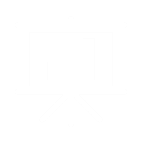 3
ИТОГИ ПРОВЕРОК И КОНТРОЛЯ (2022 год)
9 891
ВСЕГО ПРОВЕРОК
По особому порядку
5 247
на 92% объектов (4 958) выявлены нарушения
ШКОЛЫ
5 124
123
ДДО
4 592
Внепланово
5 160
ШКОЛЫ
82% из них по контролю исполнения предписаний, 18 % - по жалобам (818). В 90% жалобы нашли подтверждение.
568
ДДО
ПРИНЯТЫЕ МЕРЫ
Выдано предписаний
Школы - 4851 предписаний (Абайская 179, Акмолинская 260, Актюбинская 204, Алматинская 293, Атырауская 174, ВКО 196, Жамбылская 392, Жетысуская 279, ЗКО 223, Карагандинская 260, Костанайская 191, Кызылординская 304, Мангистауская 108, Павлодарская 286, СКО 265, Туркестанская 877, Улытауская 41, г.Астана 33, г.Алматы 135, г.Шымкент 151).
ДДО - 172 предписаний (Абайская 2, Акмолинская 14, Актюбинская 13, Алматинская 2, Атырауская 9, ВКО 12, Жамбылская 1, Жетысуская 1, Карагандинская 26, Костанайская 8, Кызылординская 20, Мангистауская 20, Павлодарская 4, Туркестанская 8, Улытауская 11, г.Астана 5, г.Алматы 6, г.Шымкент 10).
5 023
Наложено штрафов
5 450
Сумма штрафов
876 млн.тг.
За неисполнение предписаний переданы в суд 341 материалов – по 332 школам, 9 ДДО (в Туркестанской, Алматинской, Северо-Казахстанской, Актюбинской, Кызылординской, Западно-Казахстанской, Карагандинской, Акмолинской, Жетисуской, Костанайской областях и г. Астана), . из них по 315 приняты решения о привлечении к ответственности должностных лиц к штрафу.
Отстранены от работы
352 лица
341 материала
Передано в суд
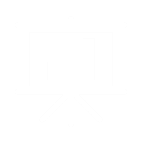 4
ИТОГИ ПРОВЕРОК И КОНТРОЛЯ ЗА 2022
Выявлены нарушения
ДДО
Школы
Акмолинская, Актобинская, Атырауская, ЗКО, Мангыстауская, Туркестанская
Отсутствие СЭЗ о соответствии
Эксплуатация аварийных зданий
Алматинская 
Атырауская
2
12
Допуск к работе без мед.осмотра
27
В Актюбинской, ЗКО, ВКО, КЗО, мангистау, г.Алматы
Отсутствие СЭЗ о соответствии
Во всех регионах, за исключением Атырау, ВКО, Жамбыл, СКО, Алматы, Шымкент
152
Несоответствие по микроклимату
294
Акмолинская, КЗО, Мангистау
Отсутствие теплых санузлов и умывальников
15
Алматинская, Туркестанская
Акмолинская, Костанайская, КЗО, Мангистау, астана и Алматы
405
Несоответствие по освещенности
Не имеют договоров на вывоз сточных вод
205
Абай, Туркестанская
Во всех регионах, за исключением Абай, ВКО, Жетысу, Костанай,СКО, Алматы, Улытау
Во всех регионах, за исключением Атырау, Жамбыл, Жетысу, ЗКО, Карагандинская, СКО, Улытау
139
Переуплотненность в школах
87
Несоответствие по калорийности
Во всех регионах, за исключением Атырау, Жетысу, жамбыл, Улытау, Шымкент
Допуск к работе без мед.осмотра
352
Внепланово
По особому порядку
Внепланово
По особому порядку
100% (123)
56% (38)
Грубые
58% (2776)
47% (208)
Грубые
20% (14)
-
Значительные
28% (123)
32% (1587)
Значительные
-
24% (16)
Незначительные
10% (443)
24% (105)
Незначительные
5
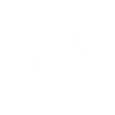 ПРОФИЛАКТИКА
Реализация проекта по созданию
«ШКОЛ СПОСОБСТВУЮЩИХ УКРЕПЛЕНИЮ ЗДОРОВЬЯ»
При поддержке ВОЗ
создано 1201 школ
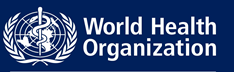 поддержка казахстанским школам в формировании здоровой школьной среды и достижения физического и ментального здоровья детей
Физическая активность 
Правильное питание 
Улучшение санитарно-гигиенических условий
Укрепление здоровья детей 
Формирование здорового образа жизни
Другие
Приоритеты
Статьи СМИ – 505
Выступления на ТВ – 1960
Лекции – 9395
Размещение материалов – 7953
Беседы - 38001
 Диктанты, анкеты – 9461
Акции - 3035
Санитарно-просветительская работа